Оценка регулирующего воздействия – совершенствование процедур
Грудцына Ирина Викторовна– директор Департамента экономического развития и проектного управления
Действующие лица ОРВ
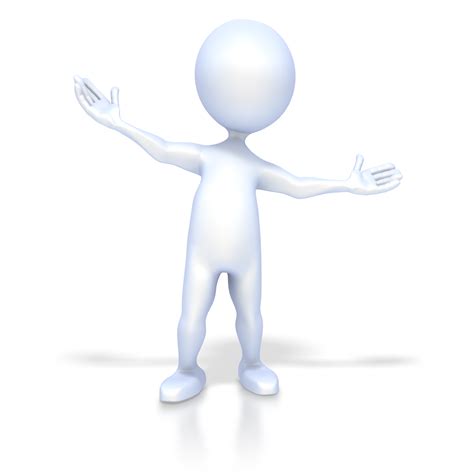 Уполномоченный орган
Регулирующий орган
Структурное подразделение администрации города Югорска, ответственное за внедрение ОРВ в муниципальном образовании и развитие процедур ОРВ, осуществляющий подготовку заключений об ОРВ
Разработчик проекта нормативного правового акта
Департамент экономического развития и проектного управления
Например: 
Управление образования
ДЖКиСК
ДМСиГ
ДЭРиПУ
Схема проведения ОРВ проектов МНПА
ПОДГОТОВКА ПРОЕКТА НОРМАТИВНОГО ПРАВОВОГО АКТА
ПОДГОТОВКА ДОКУМЕНТОВ ДЛЯ ПРОВЕДЕНИЯ ОРВ

Уведомление	о	проведении  публичных консультаций;
Опросный лист;
Сводный отчет о результатах ОРВ (предварительный);
Пояснительную записку к проекту  МНПА
ПУБЛИЧНЫЕ КОНСУЛЬТАЦИИ 
ПО ПРОЕКТУ НОРМАТИВНОГО ПРАВОВОГО АКТА, в том числе направление уведомлений:

Уполномоченному по защите прав предпринимателей Югры;
ТПП ХМАО Югры
Заинтересованным предпринимателям города Югорска.

Публикация в  официальных аккаунтах в  соцсетях (группах в Мессенджерах)
ПОДГОТОВКА ЗАКЛЮЧЕНИЯ ОБ ОРВ УПОЛНОМОЧЕННЫМ ОРГАНОМ
ОРВ совершенствование процедур
Ошибки допускаемые разработчиками при проведении процедуры ОРВ
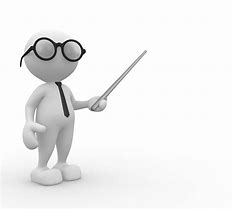 Не осуществляется мониторинг хода публичных консультаций на интернет-портале
Уведомление о проведении ОРВ:
 1. НЕ направляется в ТПП ХМАО-Югры и Уполномоченному по защите прав предпринимателей:
2. НЕ  рассылается заинтересованным предпринимателям.
 3. НЕ публикуется в соцсетях, группах в мессенджерах
Сводный отчет сформирован поверхностно, не позволяет понять обоснованность принятия НПА, не раскрывает суть вносимых изменений в действующий НПА, не описываются альтернативные варианты, не выполняется расчет издержек
Отсутствие отзывов по результатам публичных консультаций = отрицательное заключение
Доработка отчета затягивает срок  процедуры.
Не качественный отчет = отрицательное заключение
Некачественно проведены публичные консультации = отрицательное заключение
Примеры заполнения сводного отчета по ОРВ
Определение цели правового регулирования пункт 5.1
Примеры заполнения сводного отчета по ОРВ
Раздел 1.4.
Примеры заполнения сводного отчета по ОРВ
Раздел 1.4.
Примеры заполнения сводного отчета по ОРВ
Раздел 1.4.
Примеры заполнения сводного отчета по ОРВ
Раздел 3.1.
Примеры заполнения сводного отчета по ОРВ
Раздел 3.1.
Примеры заполнения сводного отчета по ОРВ
Раздел 6. Описание предлагаемого регулирования и иных возможных 
способов решения проблемы
Примеры заполнения сводного отчета по ОРВ
Раздел 6. Описание предлагаемого регулирования и иных возможных 
способов решения проблемы
Примеры заполнения сводного отчета по ОРВ
Примеры заполнения сводного отчета по ОРВ
Раздел 10. Расчет издержек субъектов предпринимательства
Примеры заполнения сводного отчета по ОРВ
Раздел 10. Расчет издержек субъектов предпринимательства
Примеры заполнения сводного отчета по ОРВ
Раздел 10. Расчет издержек субъектов предпринимательства
Примеры заполнения сводного отчета по ОРВ
Раздел 10. Расчет издержек субъектов предпринимательства
Определение степени воздействия
Портал проектов НПА    http://regulation.admhmao.ru
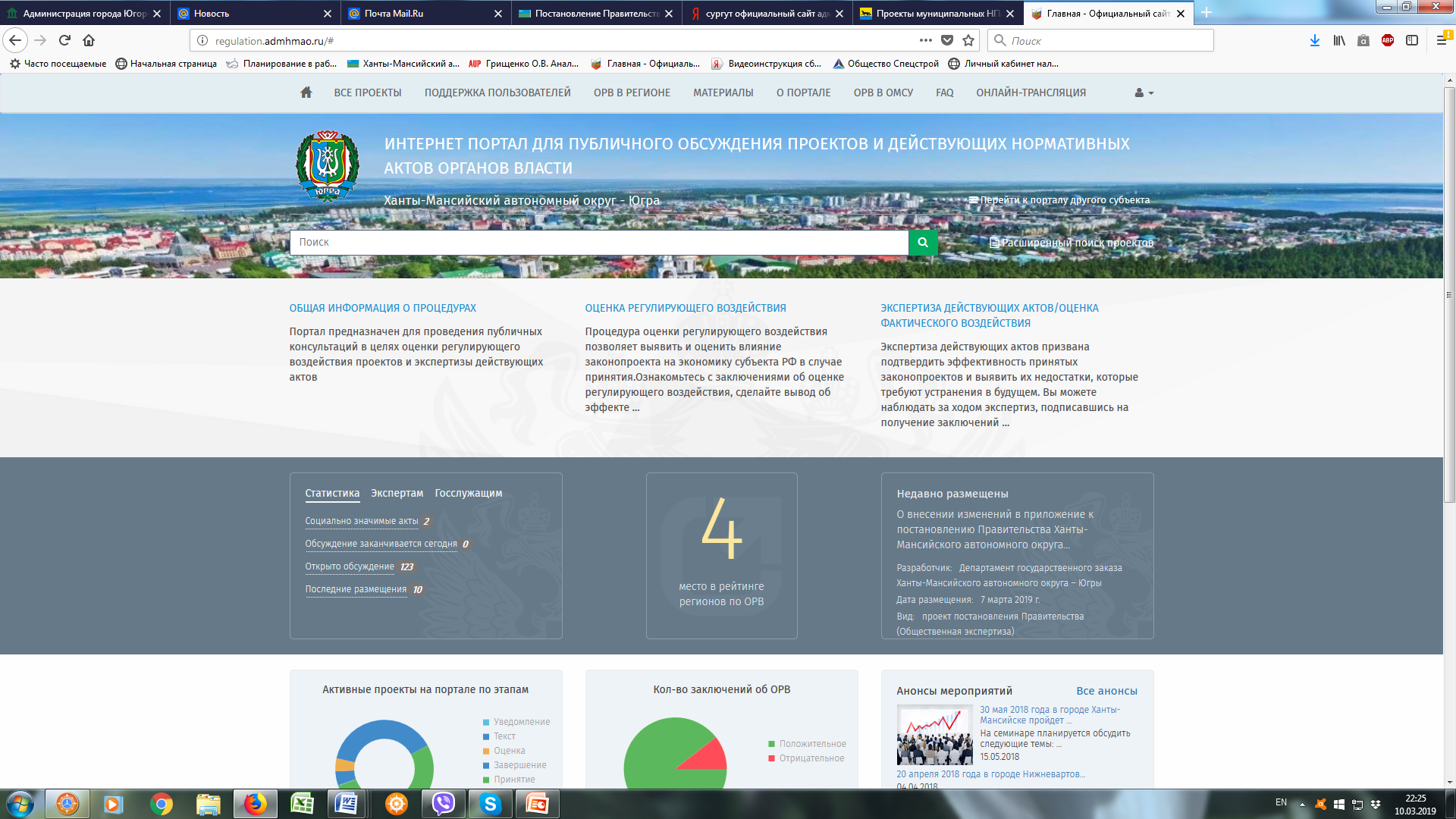 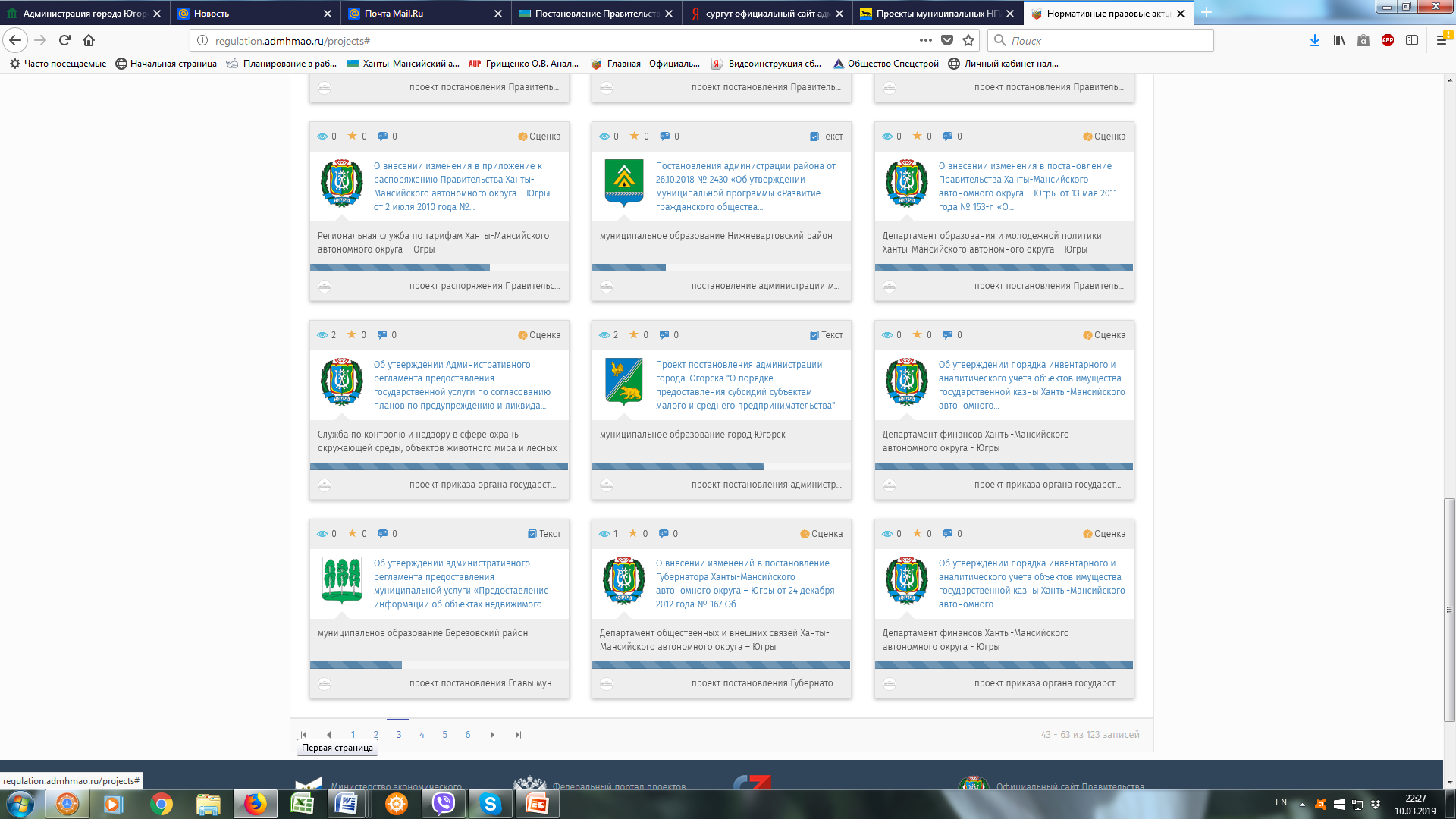 Портал проектов НПА    http://regulation.admhmao.ru
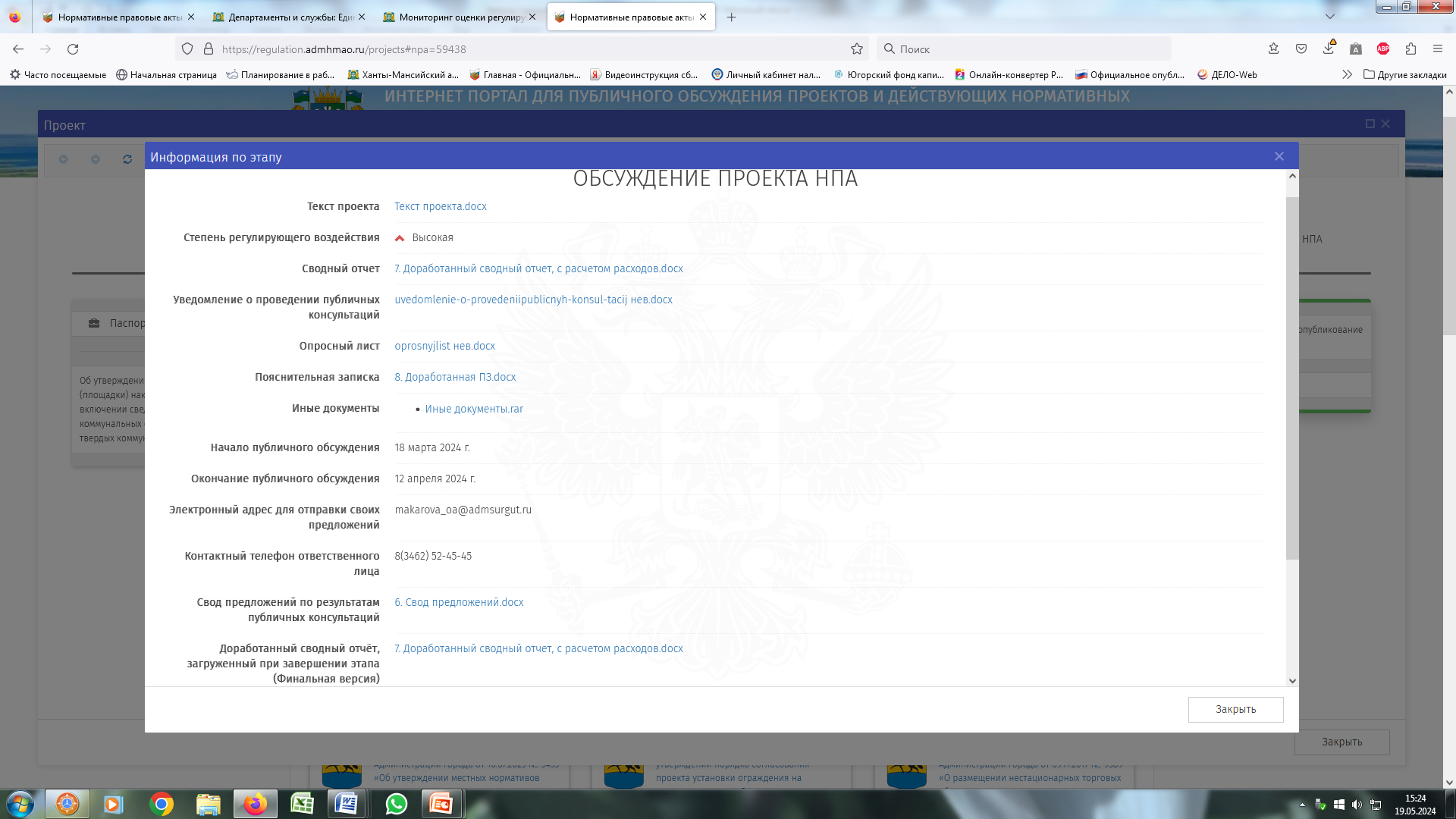 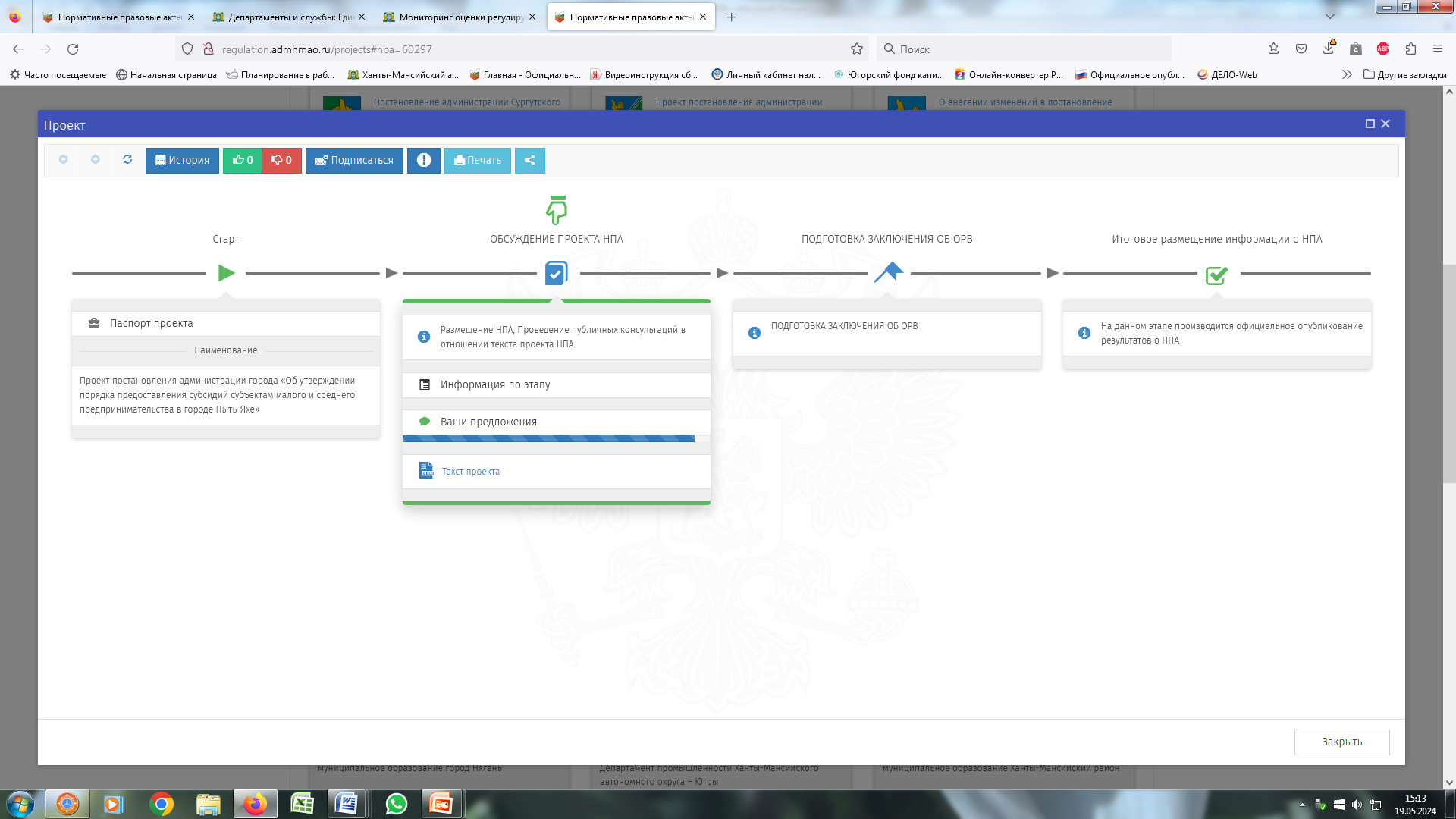 Полезные ссылки
Группа «Оценка регулирующего воздействия в Югре» в социальной сети «ВКонтакте» 
Портал проектов нормативных правовых актов

Информационный портал об Оценке Регулирующего Воздействия
Спасибо за внимание!